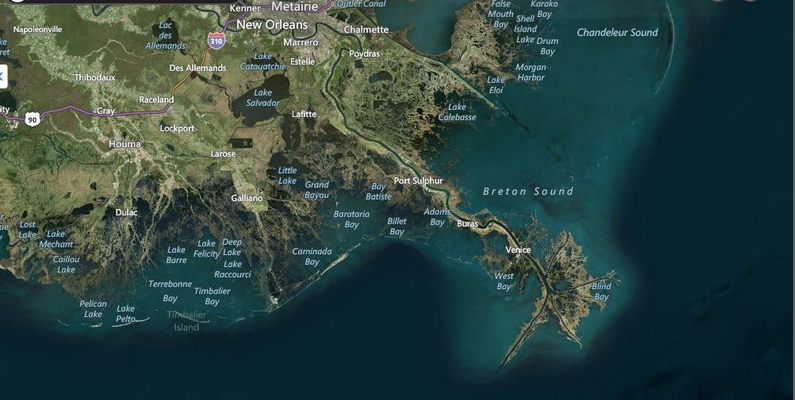 The Realities of the Coast and It’s Populations
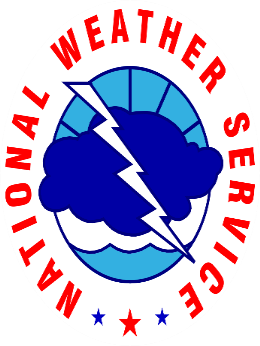 2016 Atlantic Basin Storm Names
National Weather Service
Lake Charles, Louisiana
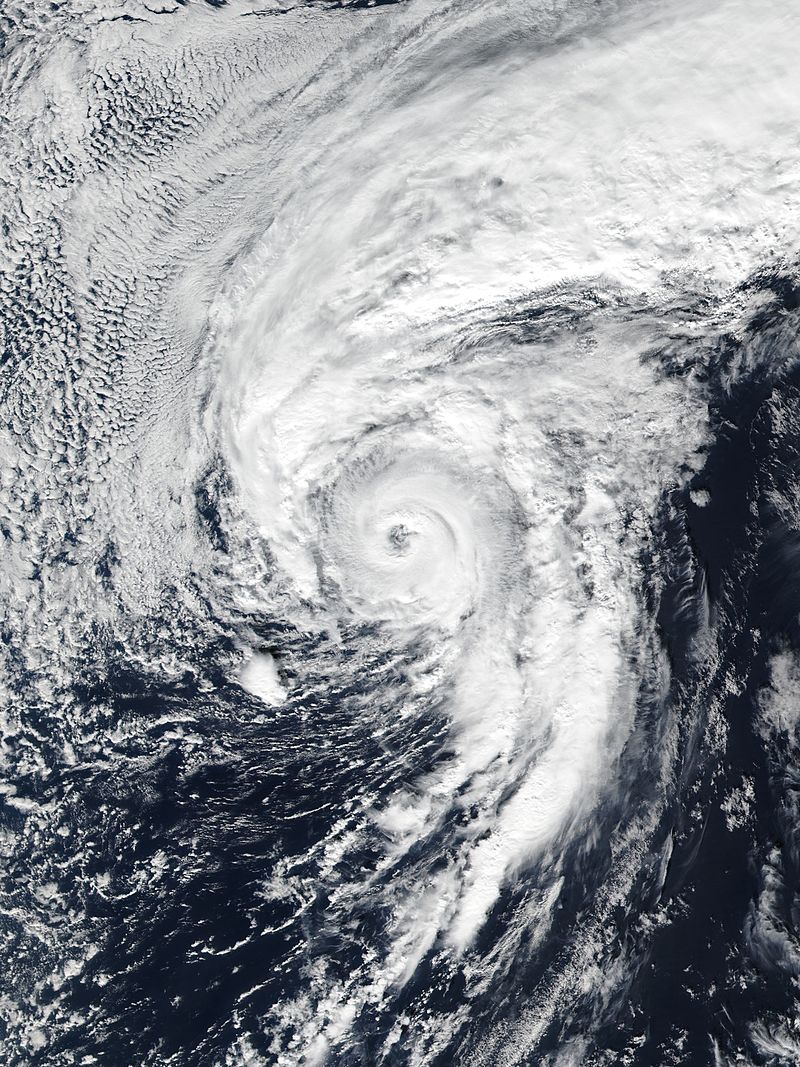 Alex		Hermine	Otto
Bonnie	Ian		Paula
Colin		Julia		Richard
Danielle	Karl		Sharry
Earl		Lisa		Tobias
Fiona		Matthew	Virginie
Gaston	Nicole		Walter
Hurricane Alex January 14, 2016
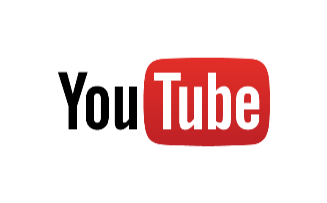 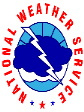 @NWSLakeCharles
weather.gov/lch
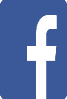 NWSLakeCharles
NWSLakeCharles
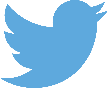 Tropical Cyclone Climatology
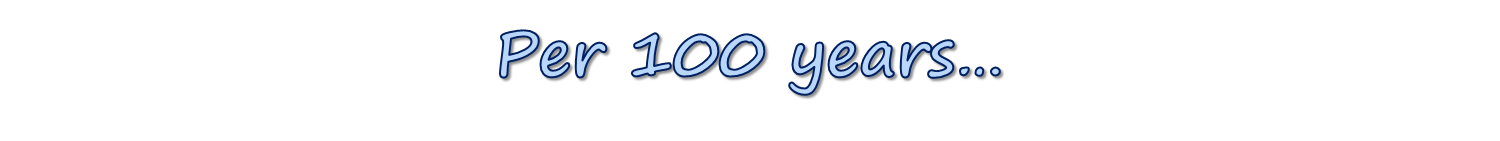 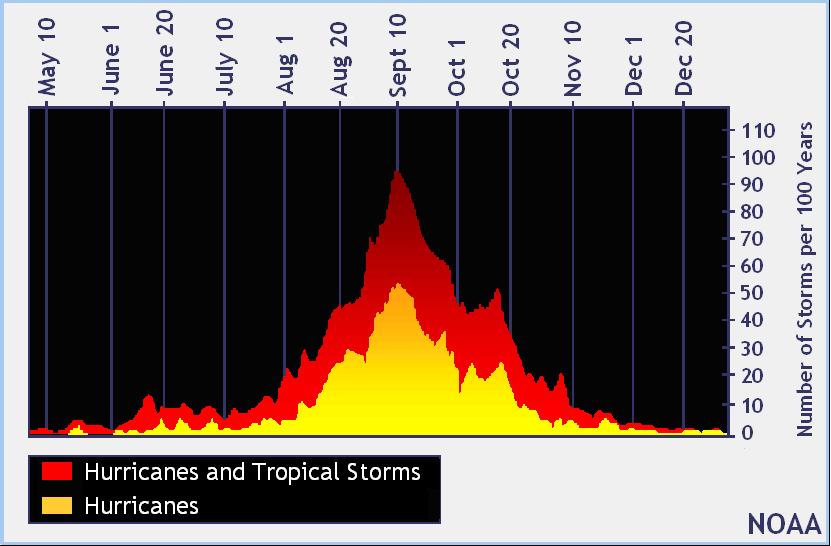 Atlantic Hurricane Season: June 1st – November 30th

Average Peak of Season Date: September 10th
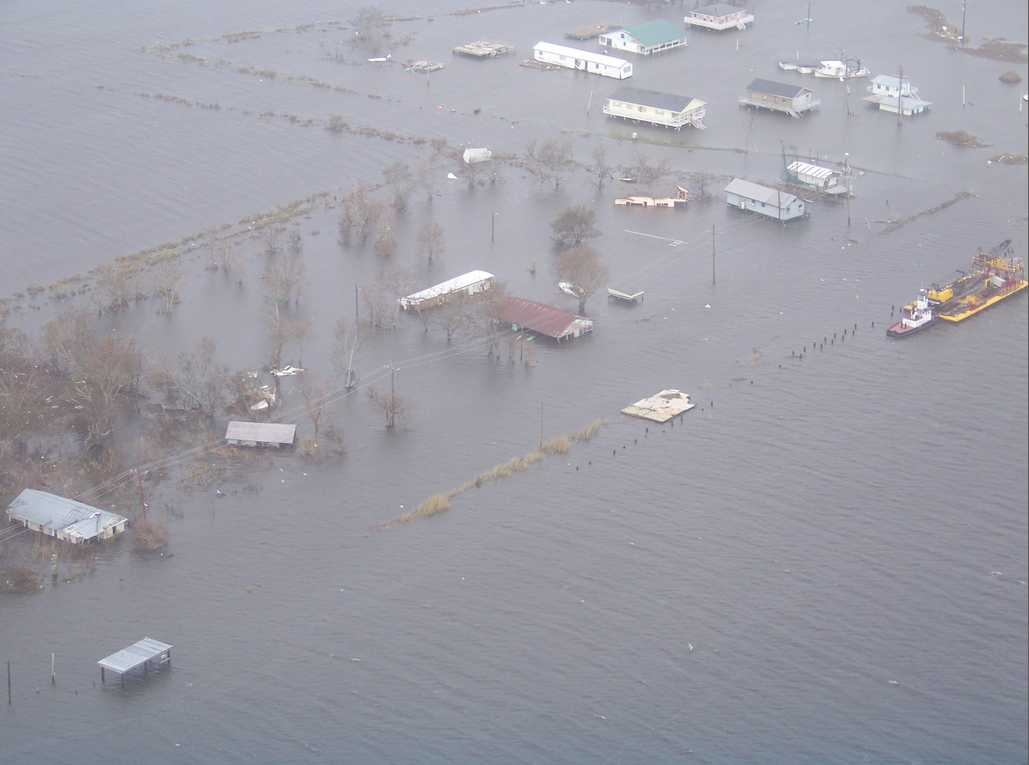 Local Impacts

The ‘Big Four’
Surge
#1 Killer!
Inland Flooding
Wind
Tornadoes
WAVES!- A Fifth 
Impact to Consider
Storm Surge and Waves
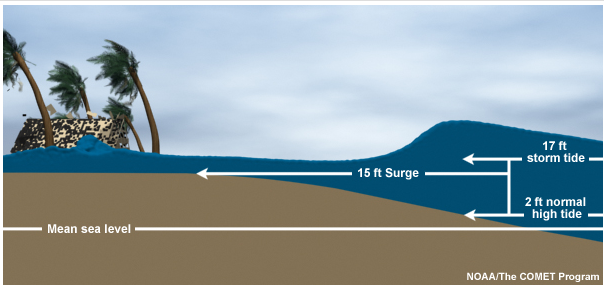 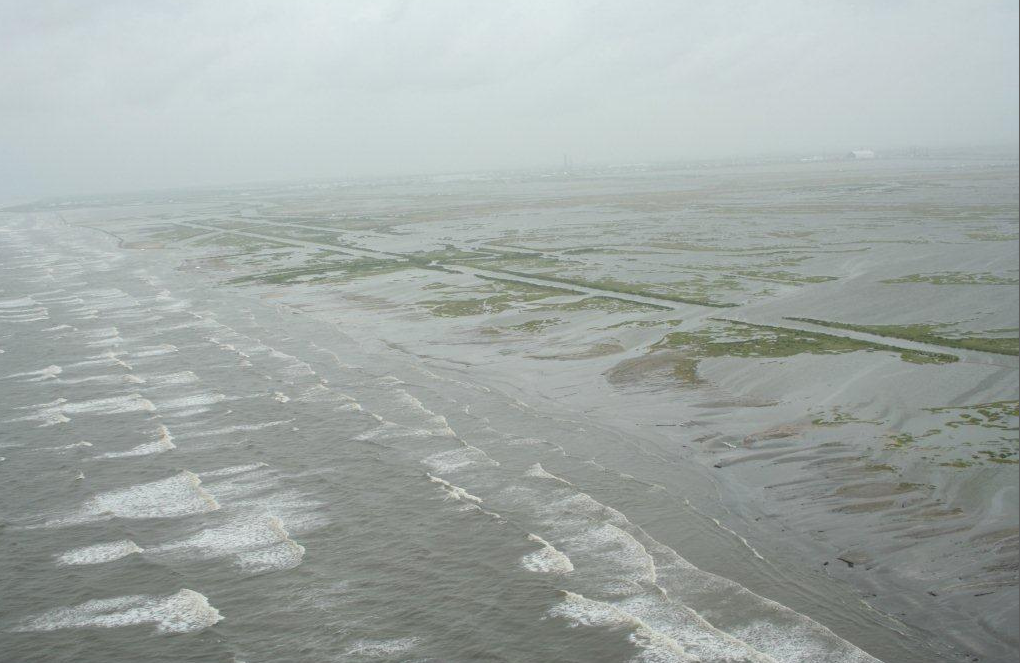 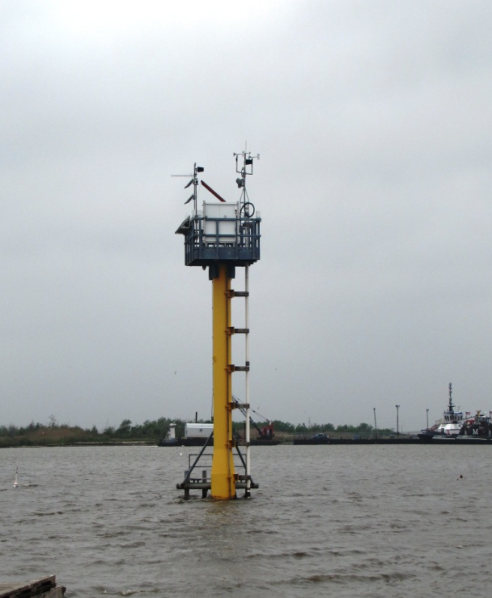 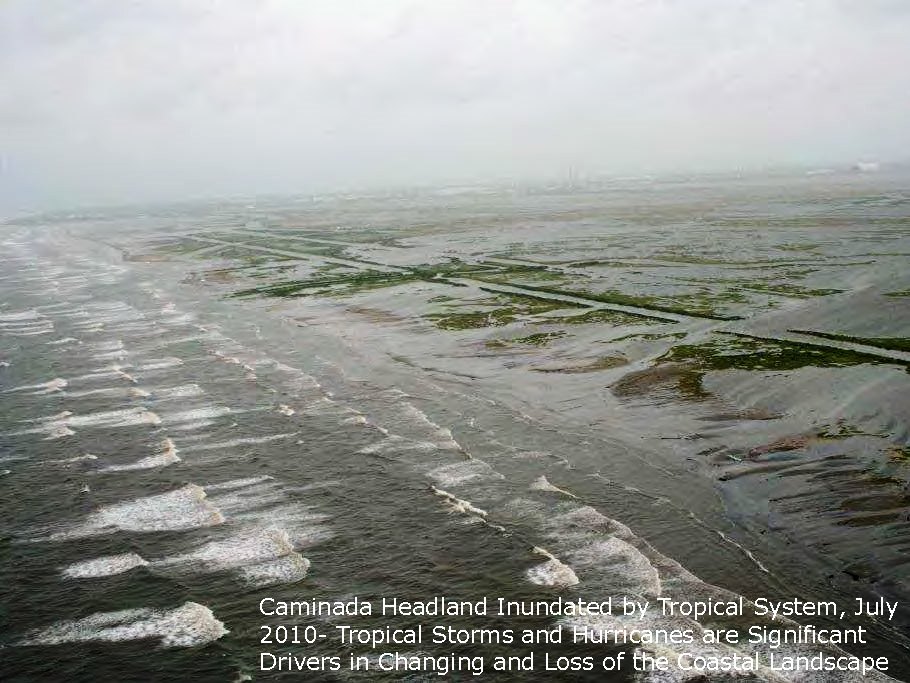 Example of Wave Action on Top of Storm Tide, Hurricane Katrina St. Bernard Parish
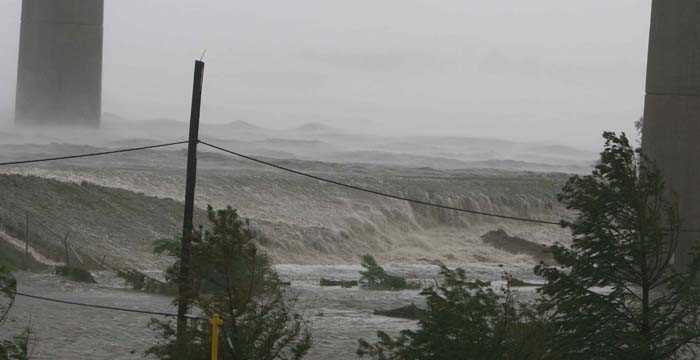 Pensacola Naval Air Station Building and Wave Damage
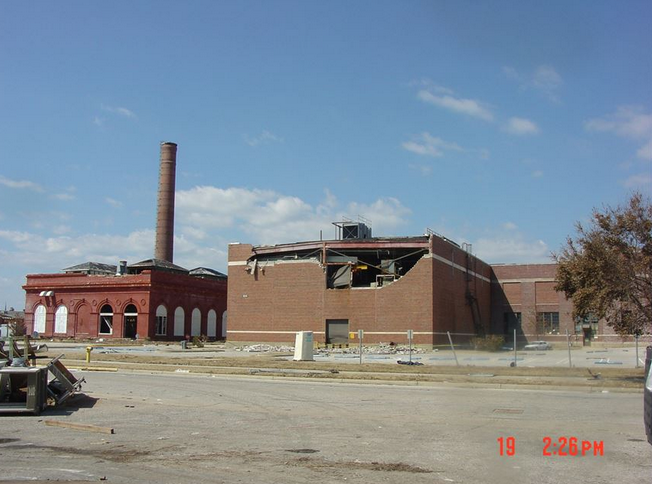 NOAA Coastal Observations In Real Time
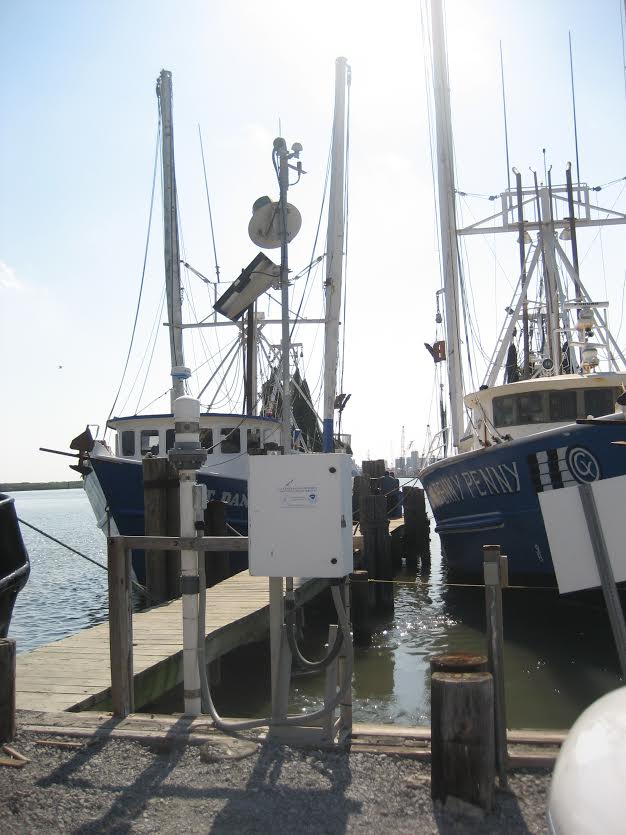 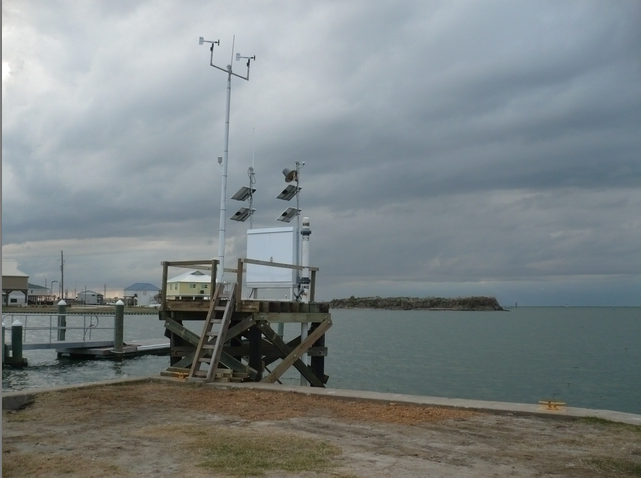 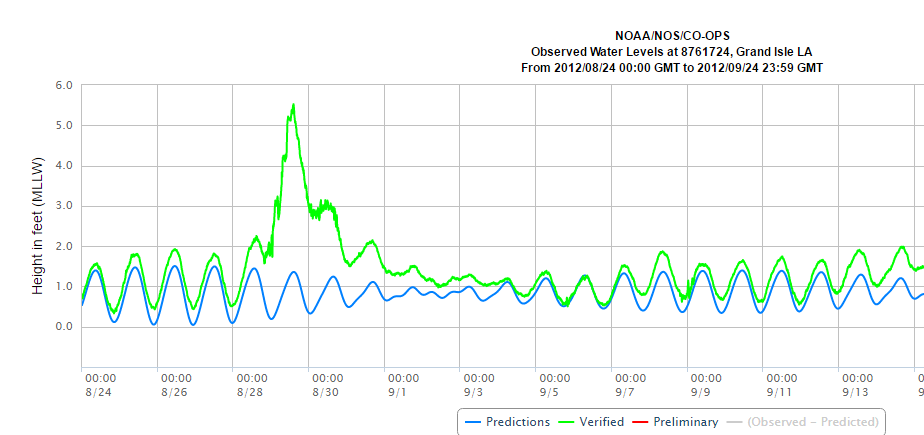 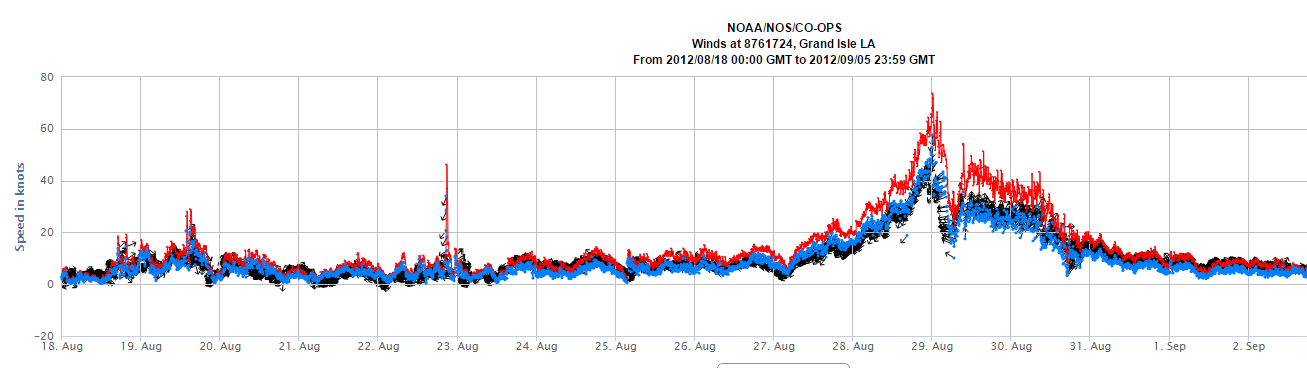 Hurricane Issac, 2012
Grand Isle NOAA Station Real Time Observations and Forecasted W/L, Winds, Temp, Salinity
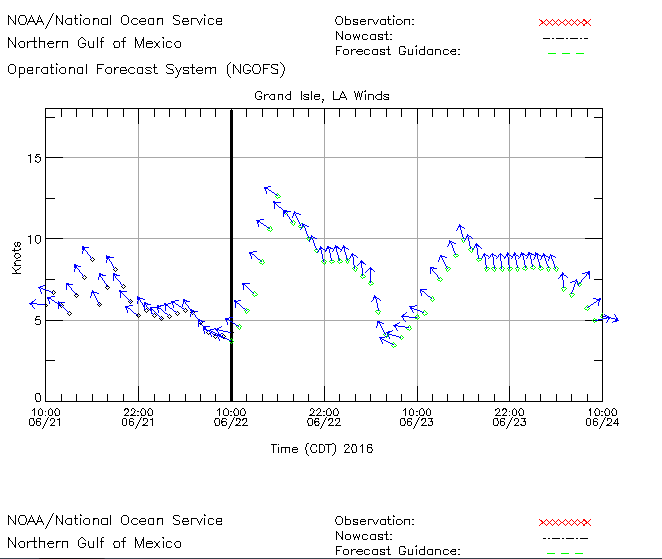 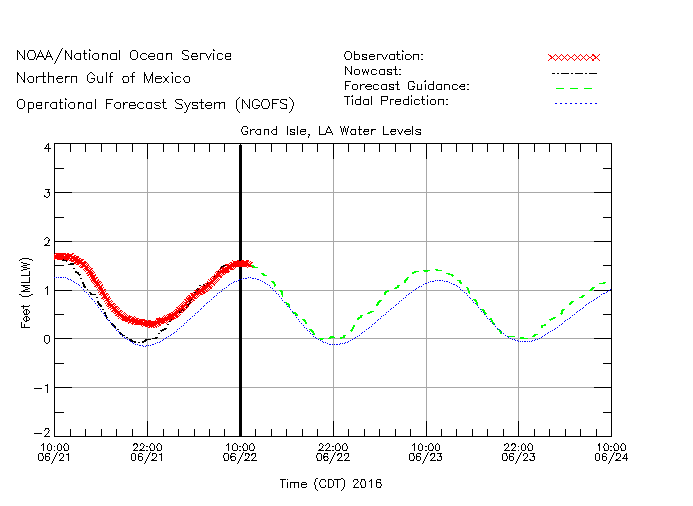 Observed-Forecasted
Observed-Forecasted
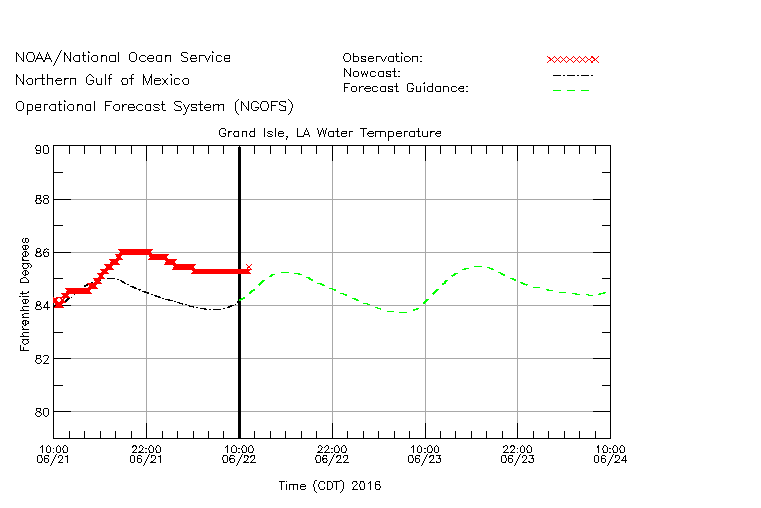 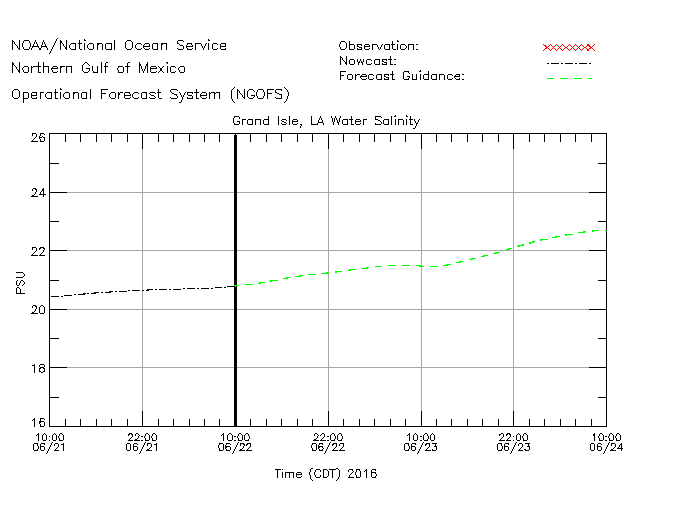 Shell Beach, St Bernard Parish- NOAA Real Time Coastal Observations and Operational Forecast Model Guidance
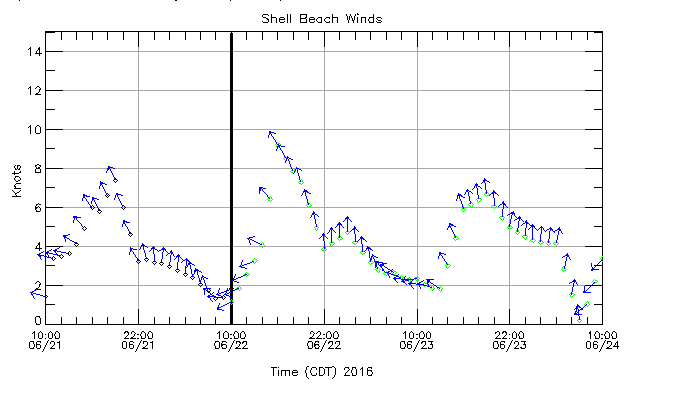 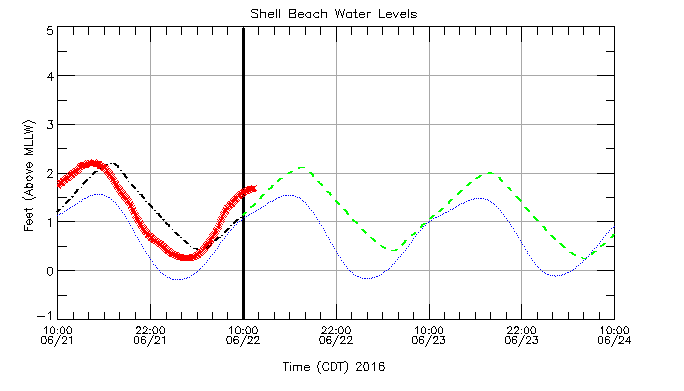 Observed-Forecasted
Observed-Forecasted
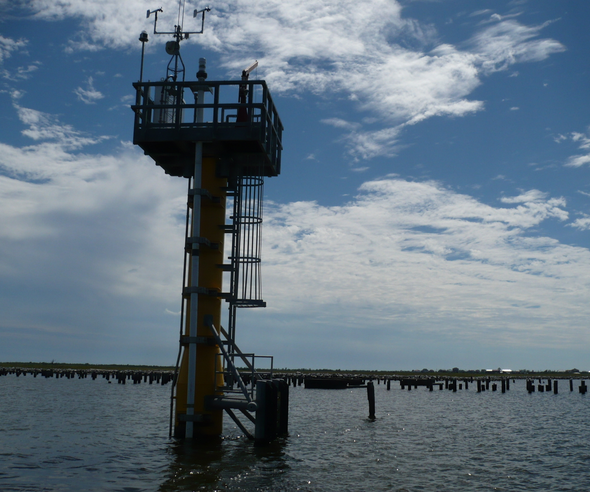 NOAA Northern Gulf Operational Forecast System Modeling Meeting
LSU- August 2nd
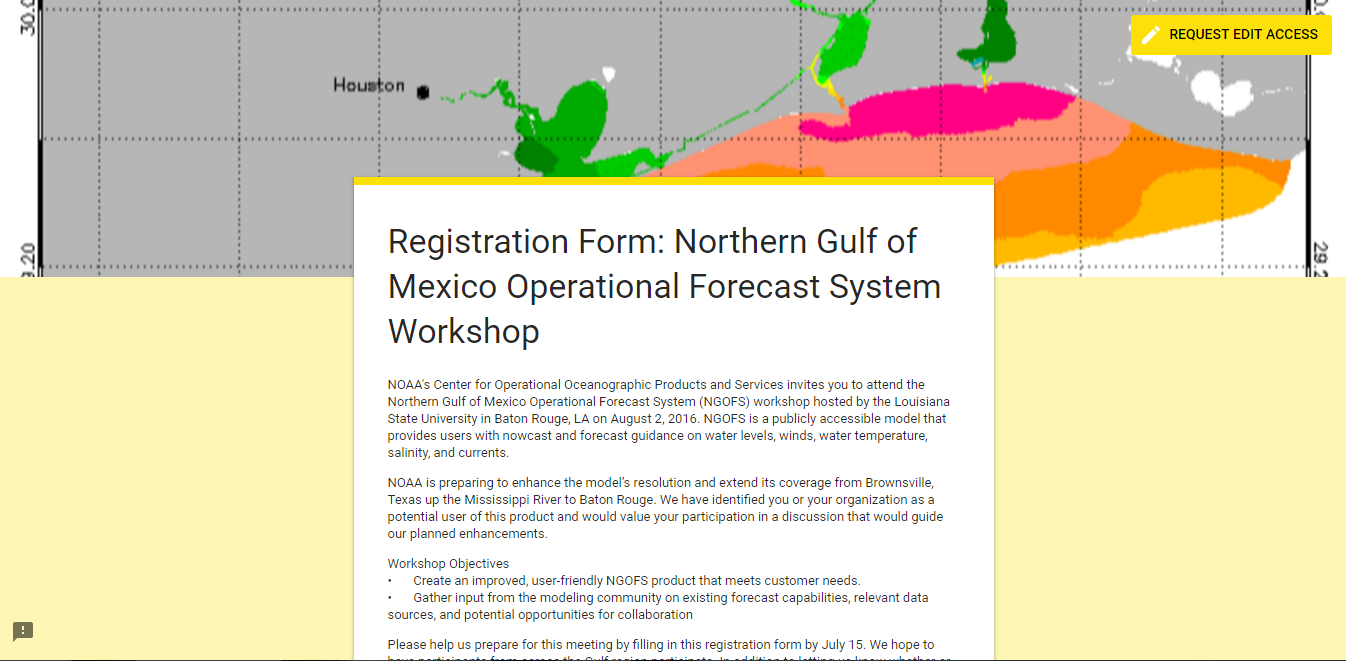 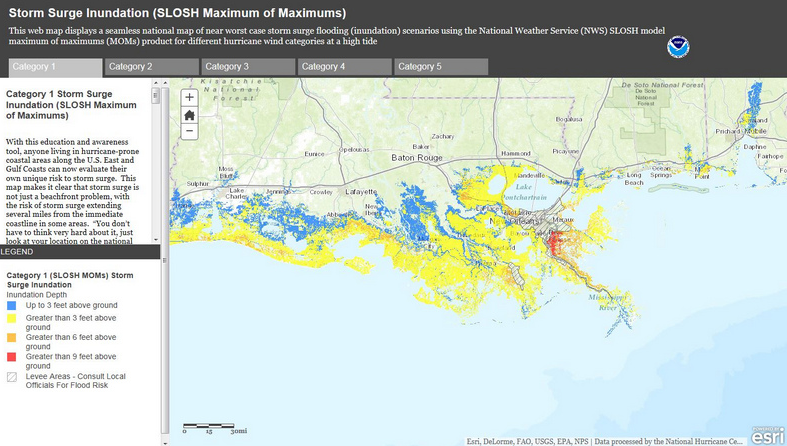 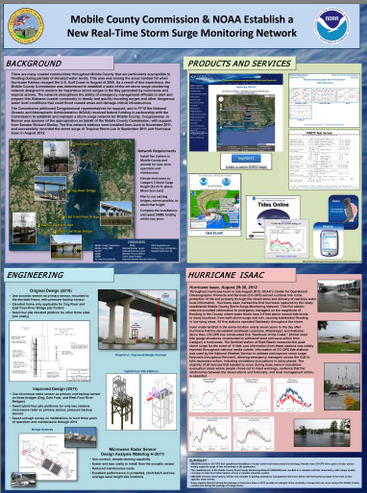 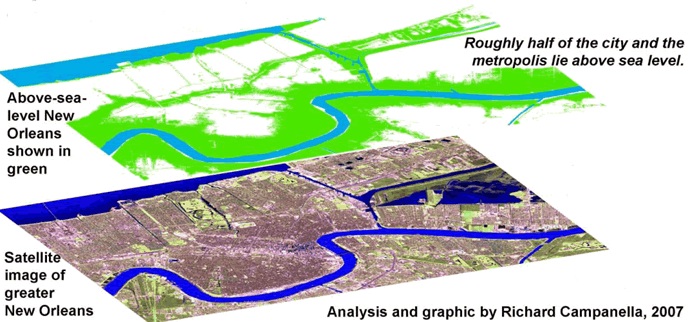 New Orleans- Present Day, Approximately 50% at or Below Sea Level in Elevation
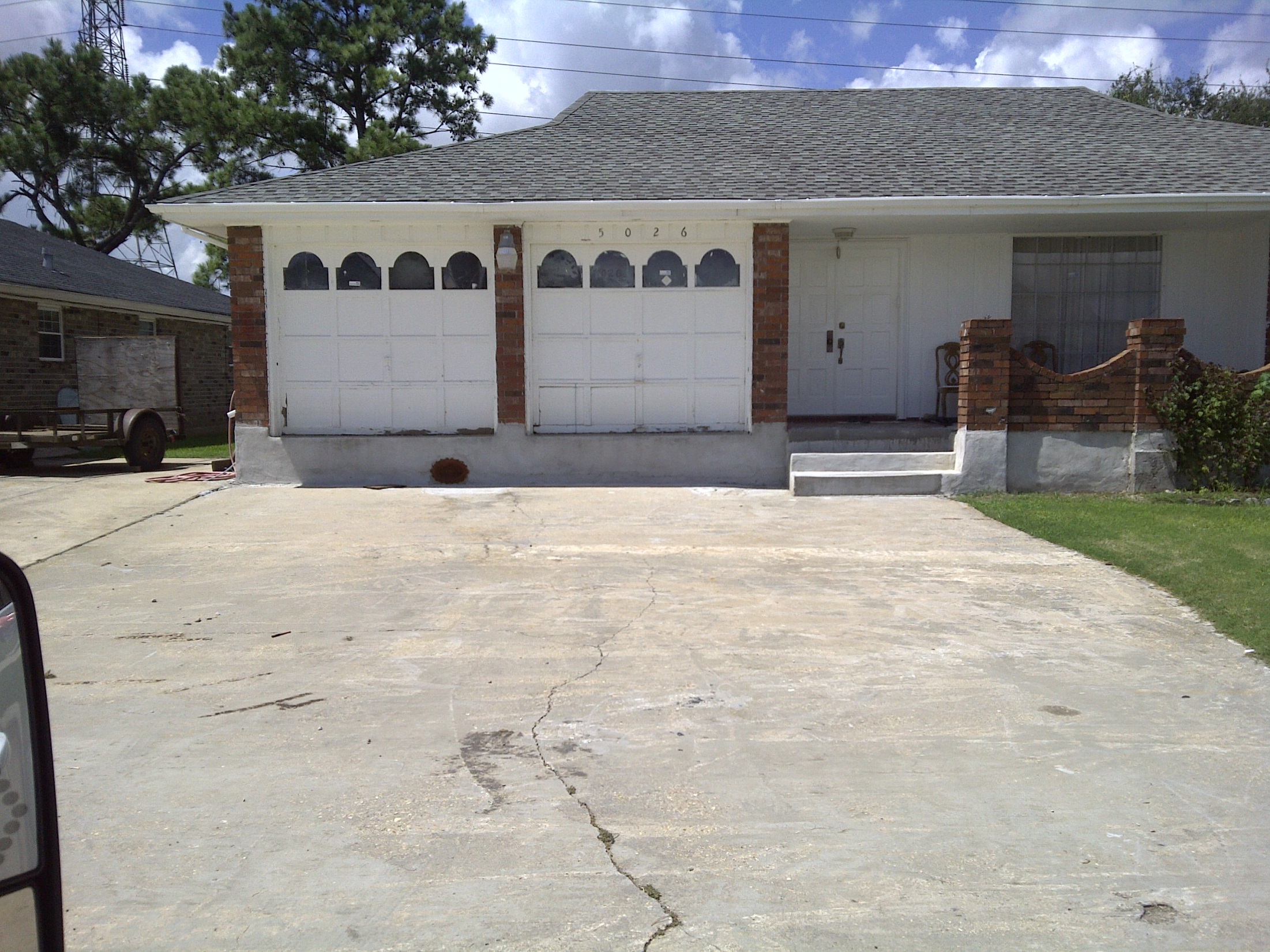 A Home in New Orleans East- Subsidence of the Ground has left the home (supported by piles underneath the house) perched well above the surrounding landscape
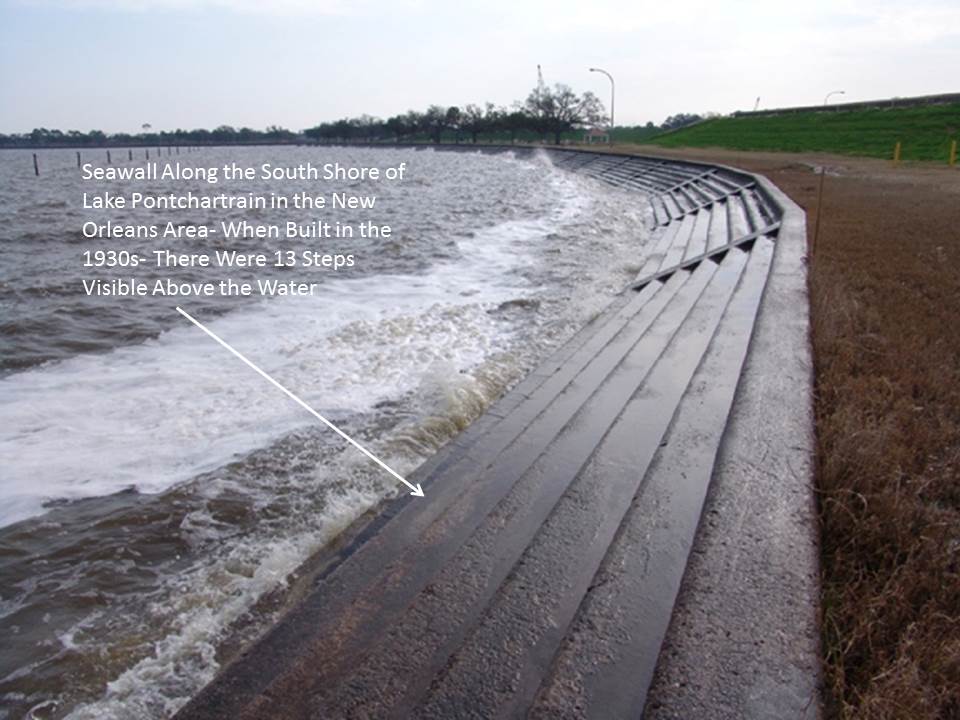 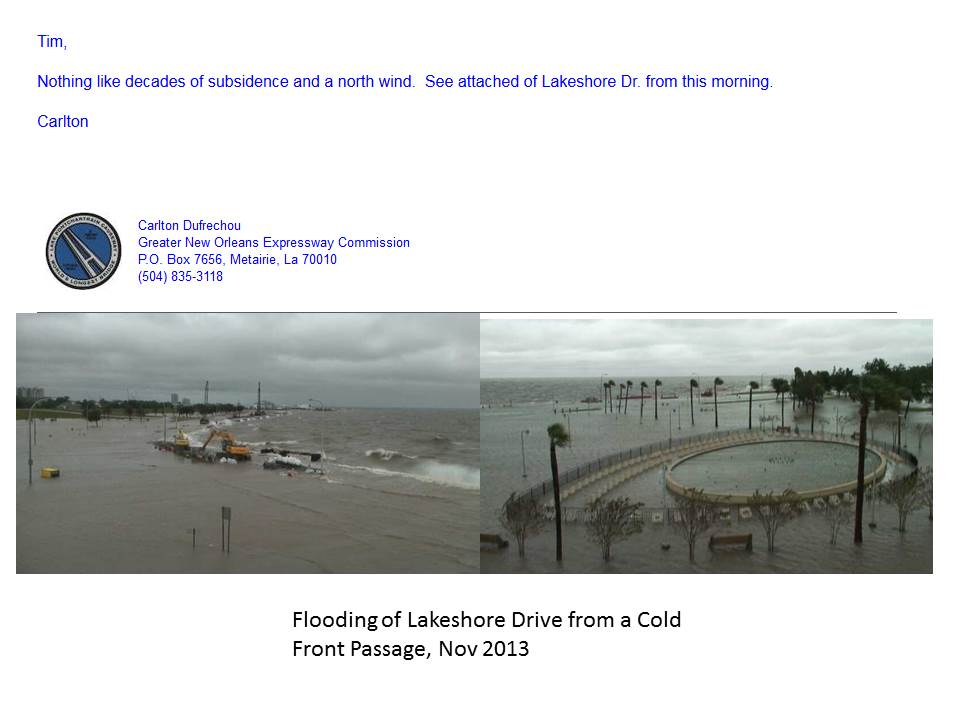 Dynamic Considerations in the Operation and Maintenance and Enhancements of Flood Protection Levees and Structures Relative to Changing Coastal Elevations and Rising Sea Levels
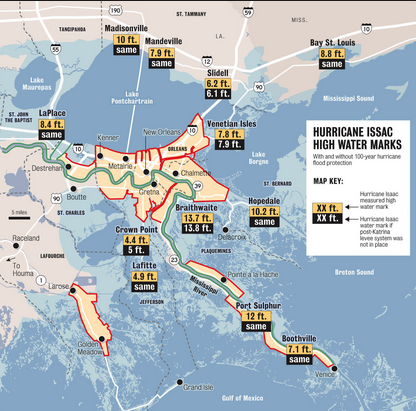 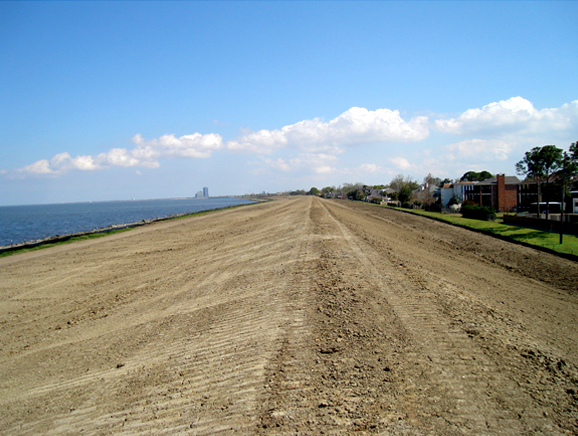 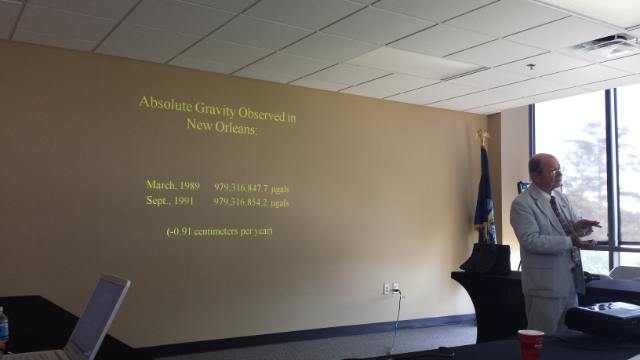 Absolute Gravity Studies Supported by NOAA-  Showing 9.1 mm of Subsidence in the New Orleans Area (not counting ~2.5 mm of SLR)
NOAA’s Resources in the Measuring and Reporting of Sea Level Rise Trends is a National Effort Joined into an International Collaboration to Observe and Report on Sea Level Trends
Critical to the Economy of SE Louisiana
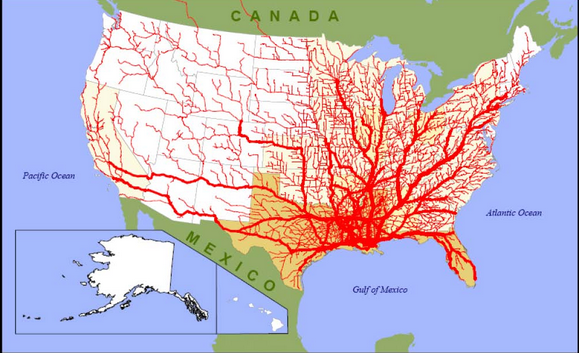 Key Element to SE Louisiana SustainabilityFlood Protection
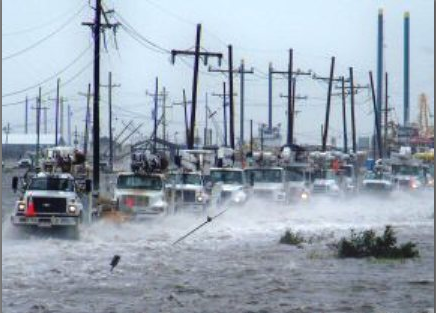 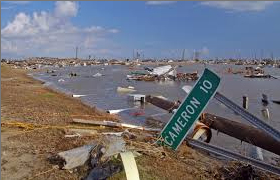 Use of these Trends and the Analysis of Coastal Elevations has assisted the State and Lafourche Parish and Port Fourchon Assess the Flooding Outlook of Louisiana LA-1 for the Unelevated Section below Golden Meadow
Impact of Rising Water Level Values Being Updated by NOAA on Critical Infrastructure- Louisiana Highway LA-1 – The Only Road Access to Port Fourchon and Grand Isle
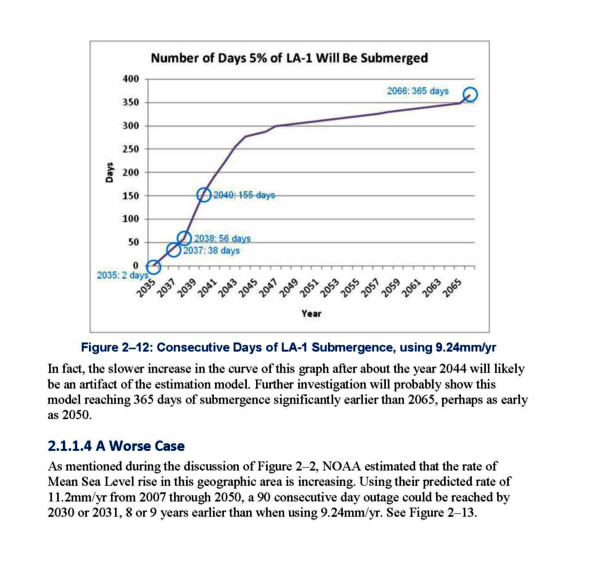 NOAA studies of the rise of water and subsidence of the land in south Lafourche Parish shows that Louisiana Highway LA-1 (from Golden Meadow to Leeville) will be closed over 150 days a year from high tides by 2040, and 365 days of the year by 2066
Increasing Rate of Flooding and Closures of Louisiana LA-1 South of Golden Meadow as Water Levels Rise
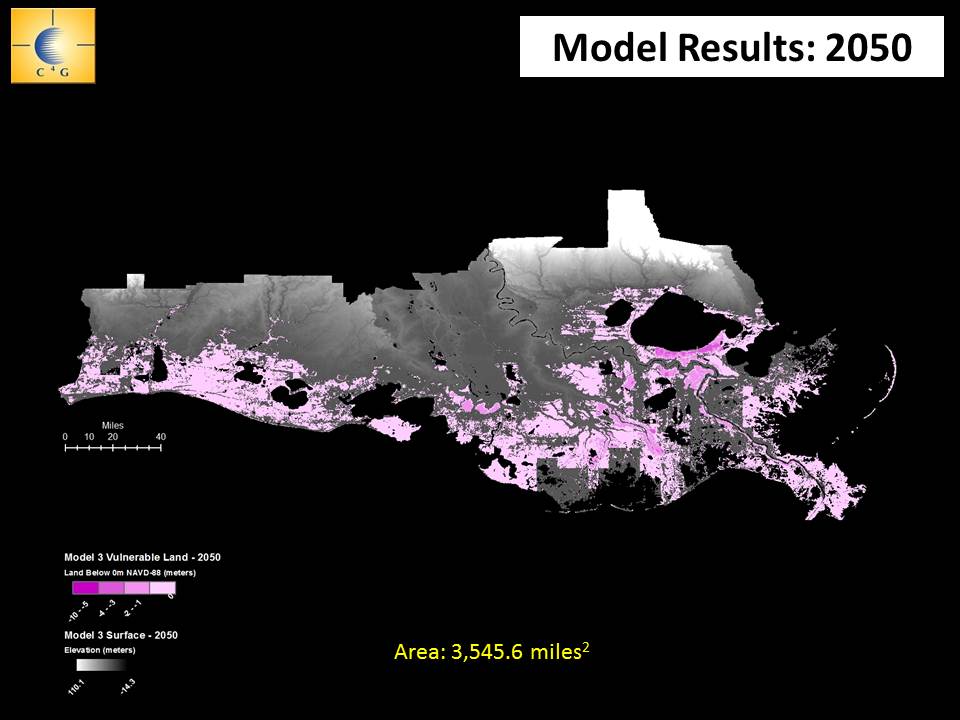 Use of NOAA’s Relative Sea Level Rise Rates are used to Project the Coastal Land Areas that will be at or below Sea Level in elevation by 2050
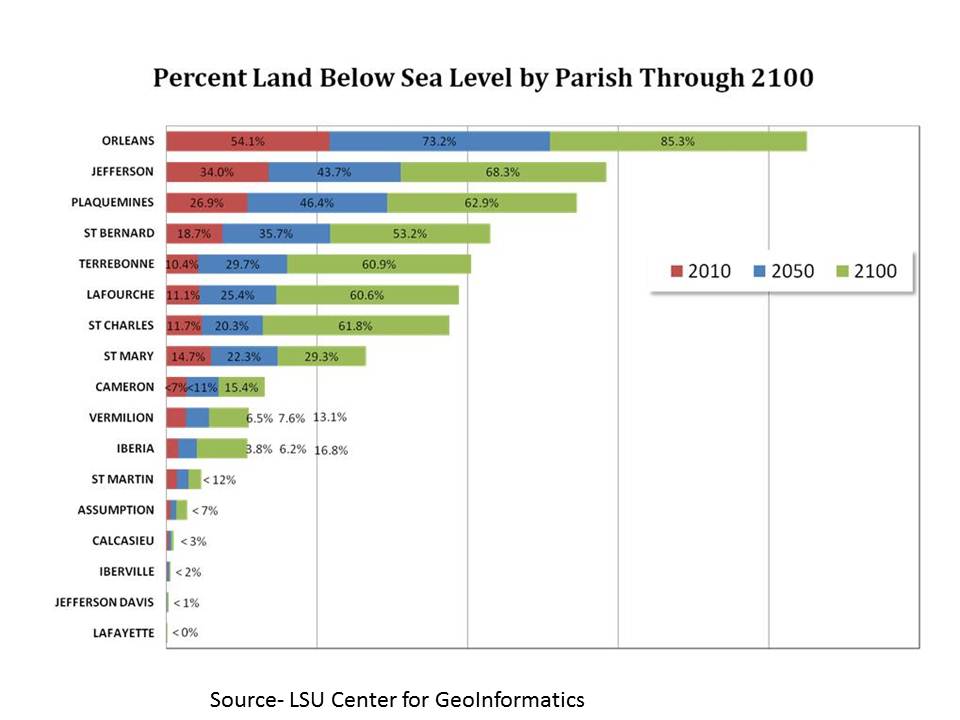 Looking Forward at the Future of the Coast, 7 Large Parishes are Projected to have well over the majority of their land areas at or below sea level in elevation
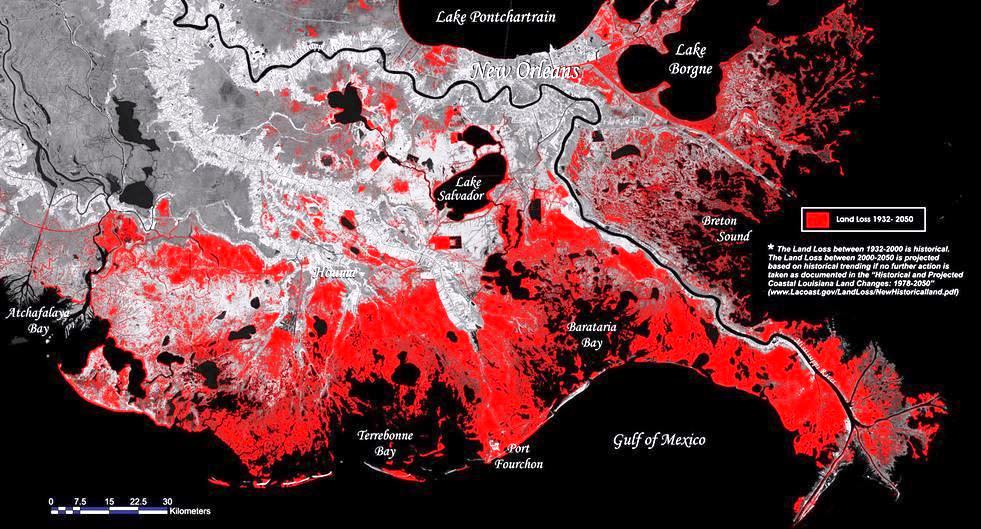 Indeed, A Lot of Discussion Around this High Rate of Relative Change is Very Common